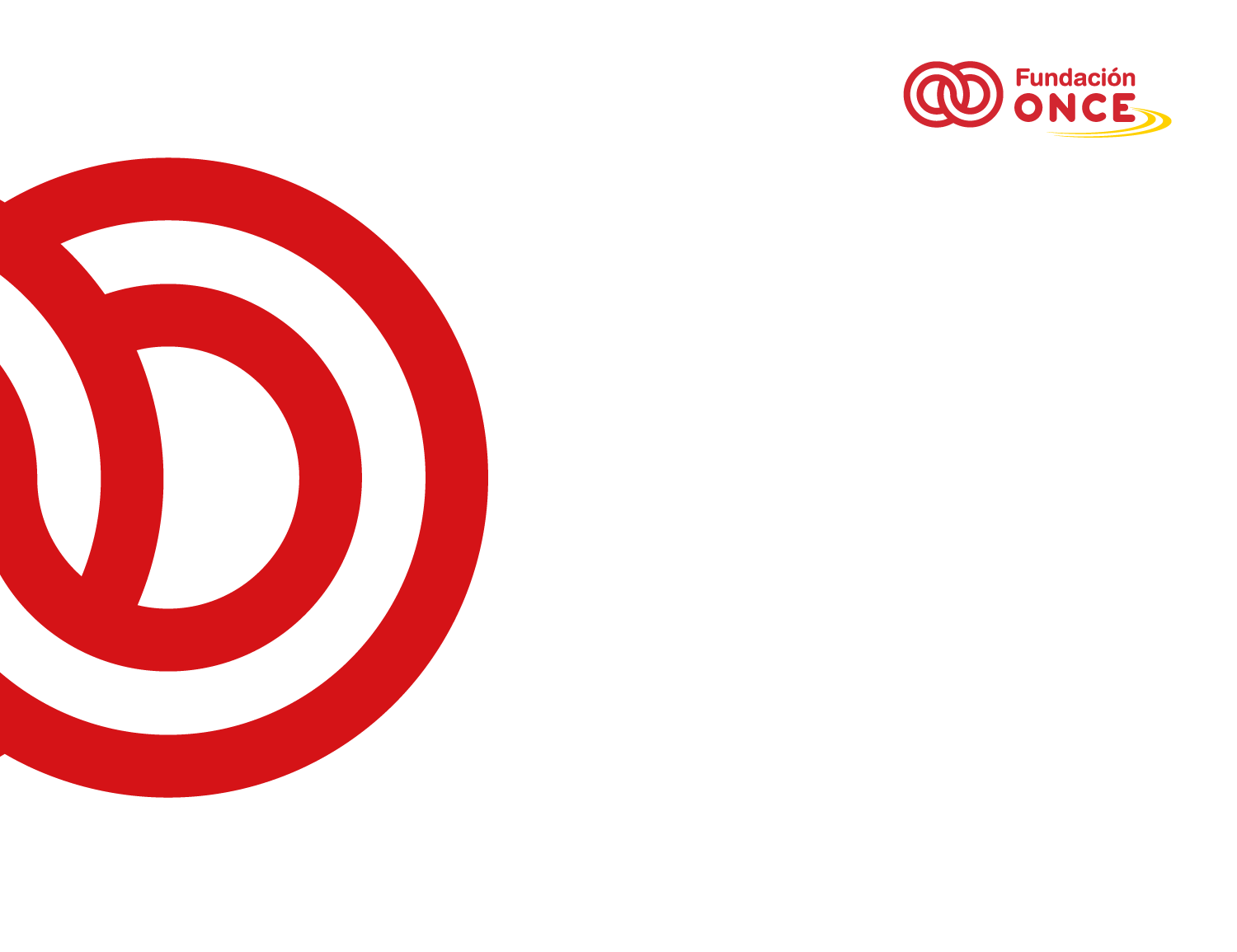 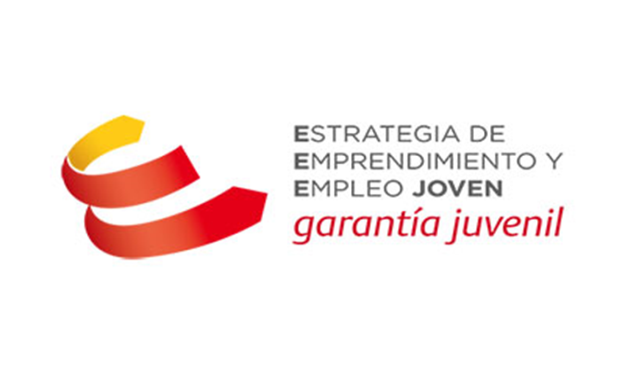 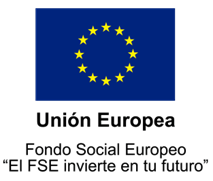 PROGRAMA DE COACHING PROFESIONAL PARA BÚSQUEDA EFICIENTE DE EMPLEO

Programa Nacional de Garantía Juvenil
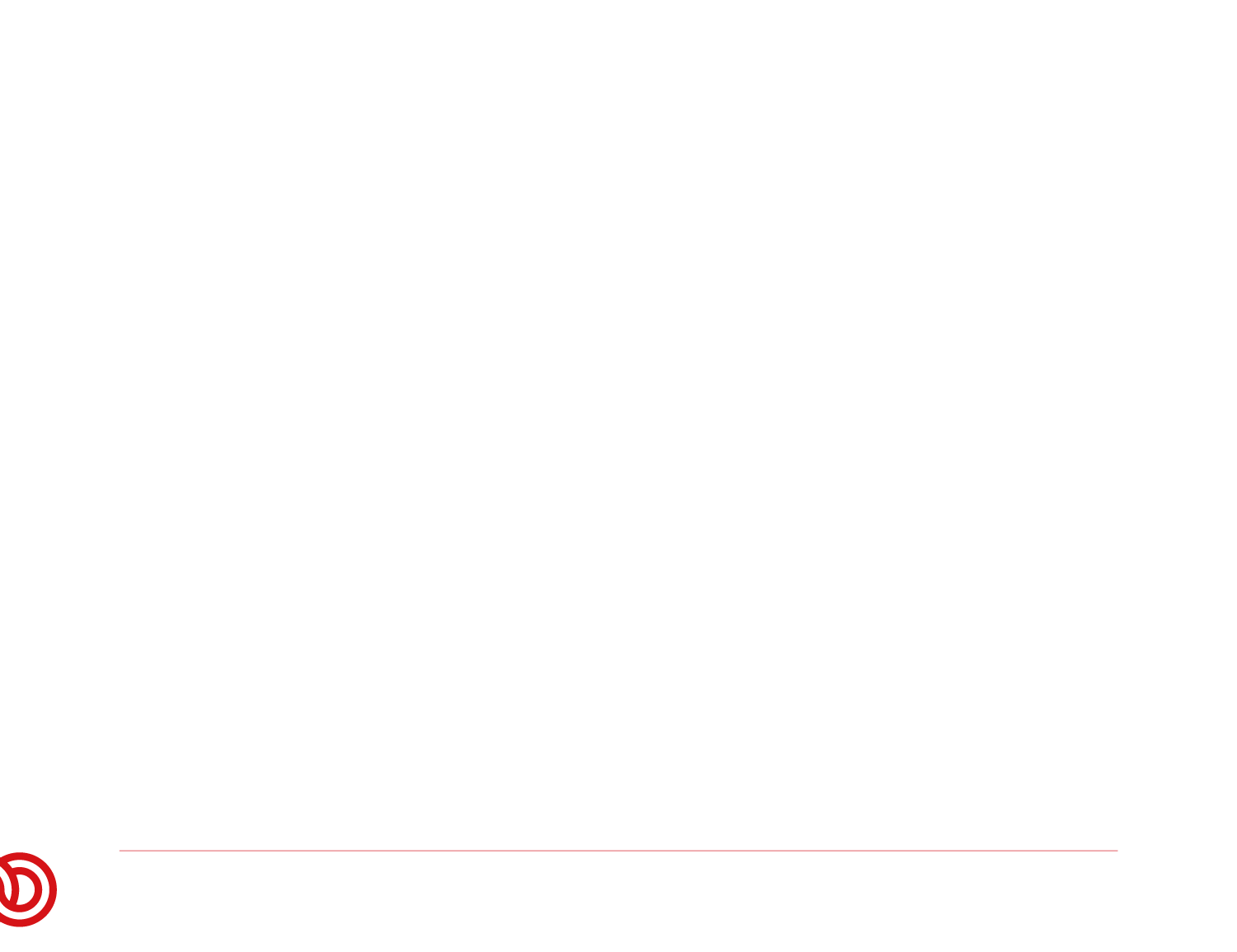 OBJETIVO DEL PROGRAMA
El objetivo del Programa de coaching profesional para búsqueda eficiente de empleo, es  activar hacia el empleo a universitarios que han terminado su ciclo formativo y no han encontrado aún una salida profesional. Se pretende así mejorar su  empleabilidad a través de un proceso de formación y entrenamiento personal mediante técnicas de Programación Neurolinguística y estrategias de Coaching. Se consigue con ello ampliar su autoconocimiento, competencias laborales, su potencial y sus técnicas de comunicación en diversos medios como parte del proceso de búsqueda activa de empleo y finalmente mejorar fortalezas en entrevistas profesionales.

A pesar de que sabemos que la formación influye en una mayor tasa de empleo, el paro entre las personas con discapacidad con titulación universitaria supera el 20%. Existe además un riesgo de que un paro de larga duración en este colectivo, genere desmotivación hacia el empleo e inactividad en el medio plazo, saliendo así del círculo activo para el empleo.
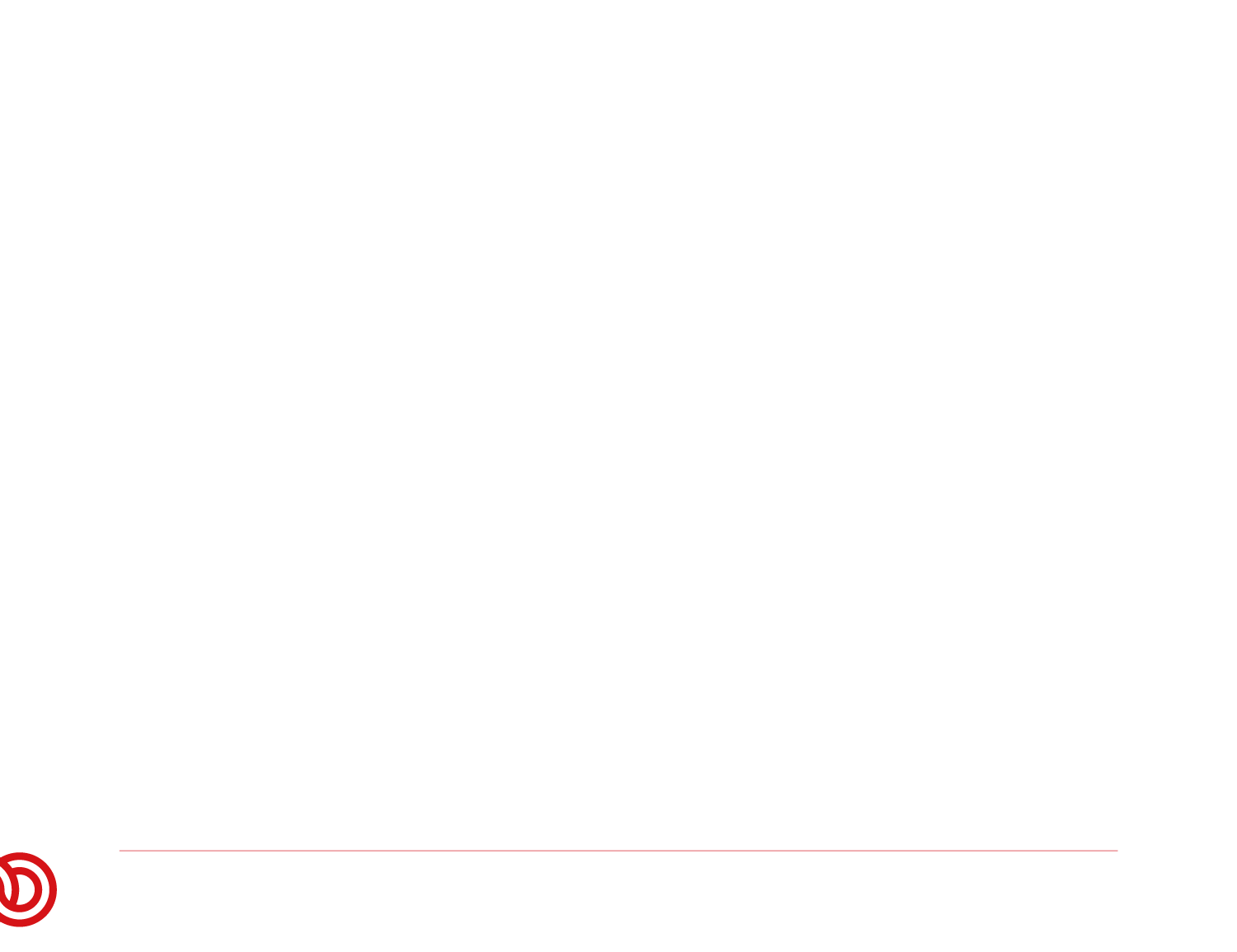 PERSONAS DESTINATARIAS
UNIVERSITARIOS/AS CON DISCAPACIDAD RECONOCIDA DE AL MENOS EL 33%.
MENORES DE 30 AÑOS
EN SITUACIÓN DE DESEMPLEO Y SIN CURSAR ESTUDIOS EN ESTE MOMENTO
INSCRITOS EN EL PROGRAMA NACIONAL DE GARANTÍA JUVENIL
(Se pueden inscribir en cualquier momento y los requisitos son: No haber trabajado en el día natural anterior a la fecha de presentación de la solicitud, No haber recibido acciones educativas en el día natural anterior a la fecha de presentación de la solicitud, No haber recibido acciones formativas en el día natural anterior a la fecha de presentación de la solicitud. En el caso de los demandantes de empleo basta con su inscripción en los servicios públicos de empleo.)
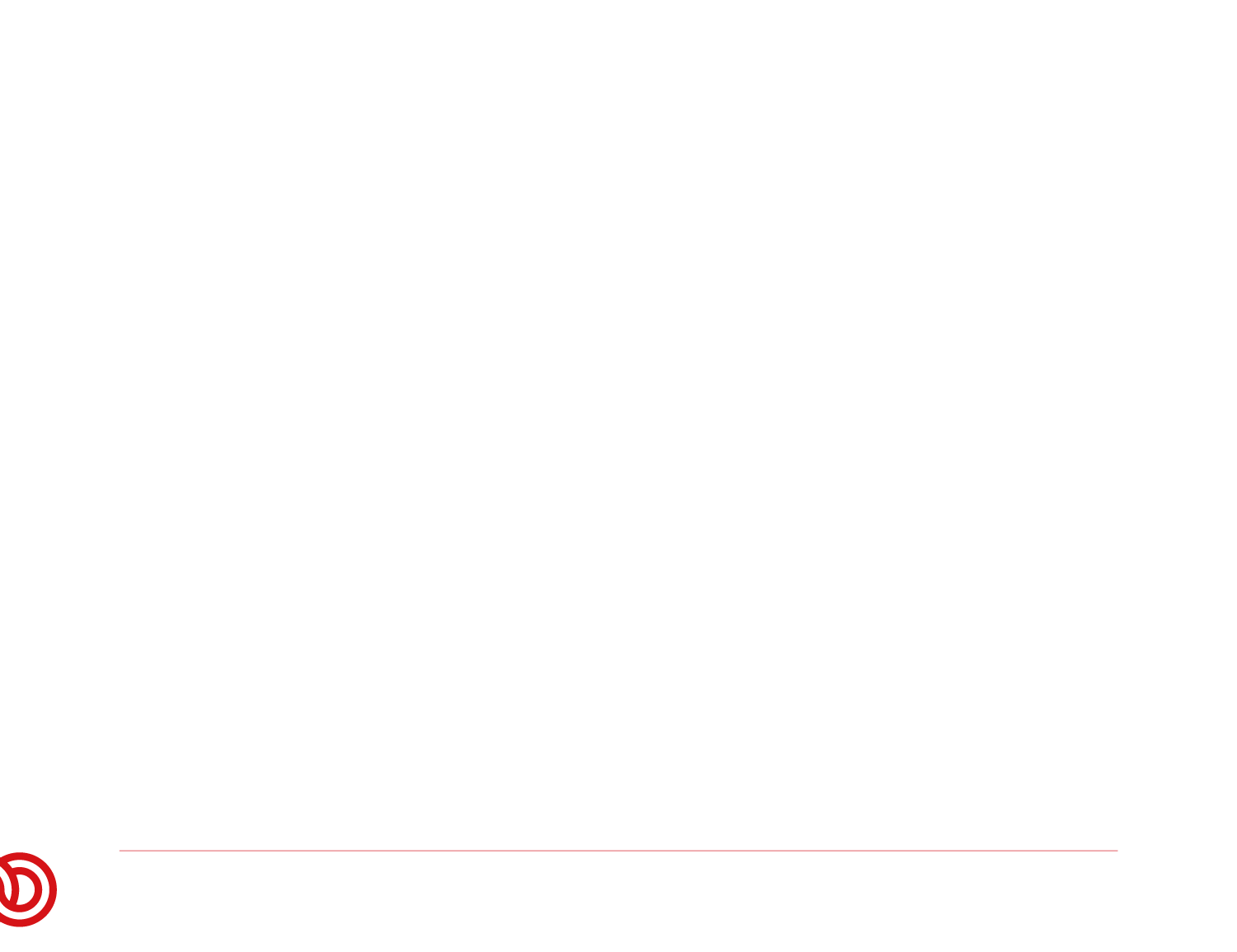 RESULTADADOS ESPERADOS
El Coaching consigue que las personas en proceso de búsqueda de empleo:

Definan con mayor precisión el objetivo profesional, dónde ha de centrar sus esfuerzos para lograrlo y dónde debe poner énfasis.

Analicen y cuestionen las creencias limitantes y sus estrategias no funcionales que impiden avanzar en la búsqueda de empleo.

Pongan el foco en el desarrollo de habilidades y de nuevos hábitos de comportamientos productivos.

Reflexionen provocando un autoconocimiento más profundo.

Rediseñen estrategias para obtener los resultados deseados.

Amplíen su horizonte y expectativas utilizando todos los medios a su alcance.

Establezcan un compromiso diario para conseguir los objetivos marcados
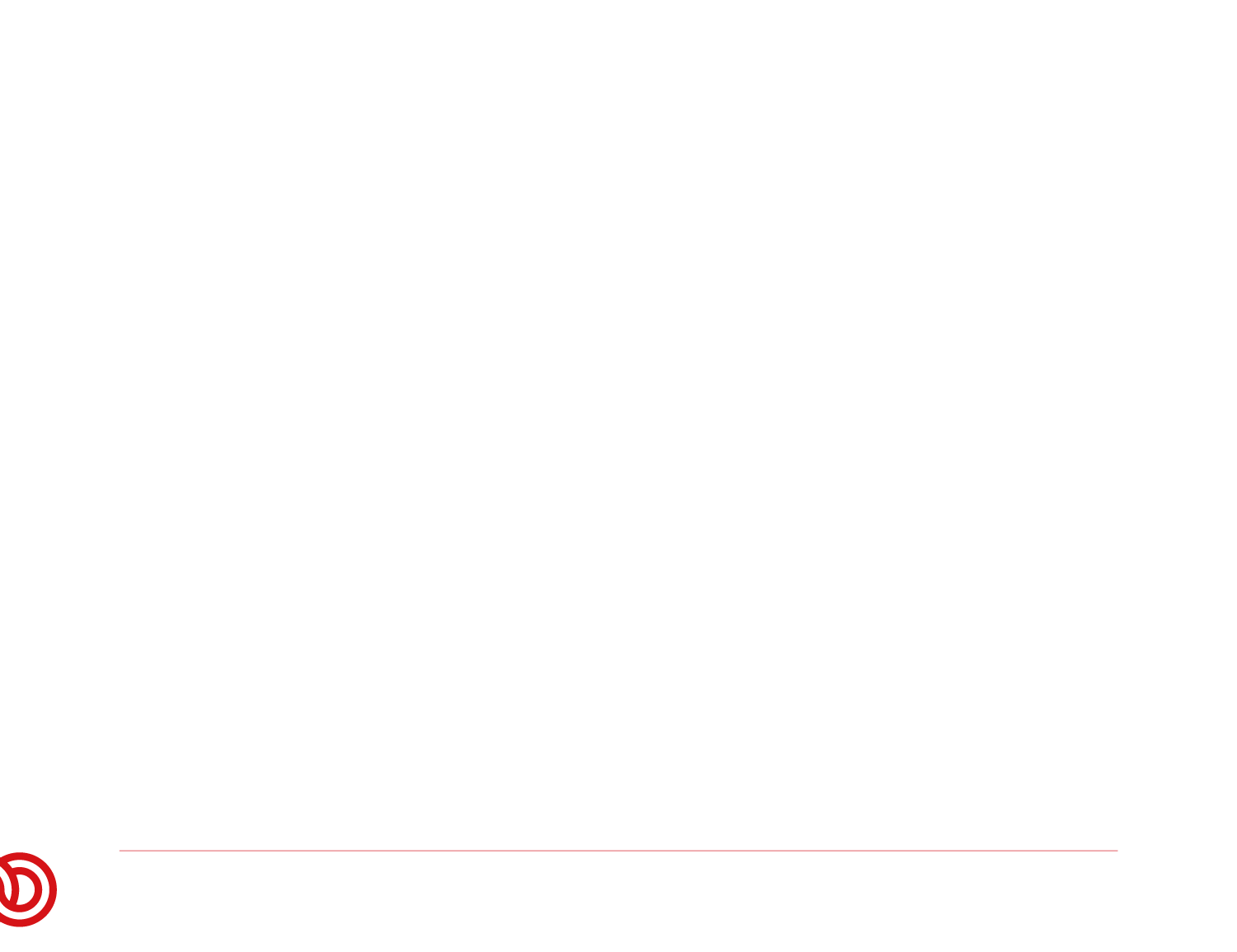 METODOLOGÍA
Dinámica y participativa: en las sesiones hay un porcentaje de prácticas que oscila entre el 50 y el 80 %, la formación no se limita a una exposición informativa sino que se promueve la  participación, la interactividad de los alumnos con los facilitadores y con los demás alumnos. Se utilizan numerosos ejercicios prácticos para obtener resultados observables, se conecta la teoría con aquello que será útil y aplicable para producir un aprendizaje significativo en  los participantes. Se utilizan técnicas para propiciar que el grupo construya su propio aprendizaje de forma activa.
Integral: Se potencian las competencias integrando el “saber” (conceptos, información, teoría), “querer” (motivación, actitudes y aspectos emocionales) y “poder” (habilidades y recursos personales).
Vivencial: Se dirige al grupo y a la persona en todas sus dimensiones, interrelacionando razón, emoción, acción, cuerpo y contexto. Se aprende desde experiencias (pueden incluirse estrategias especialmente vivenciales utilizando como recurso el movimiento corporal, la música y las relaciones grupales, por ejemplo con técnicas de Movimiento Expresivo o el Proceso Corporal Integrativo), este tipo de dinámicas serían adaptadas a las distintas discapacidades presentes en el aula, poniendo especial atención y el máximo cuidado en el bienestar de los participantes.
Role plays: Consisten en una representación o dramatización de una situación, asumiendo los posibles roles, presentes en un proceso de selección como puede ser entrevista, encuentros en eventos o dinámicas grupales entre otros, de esta manera al hacer una simulación de algunas de las distintas fases de los procesos de selección, los participantes ensayan las fórmulas correctas que les pueden proporcionar mayor éxito en casos reales..
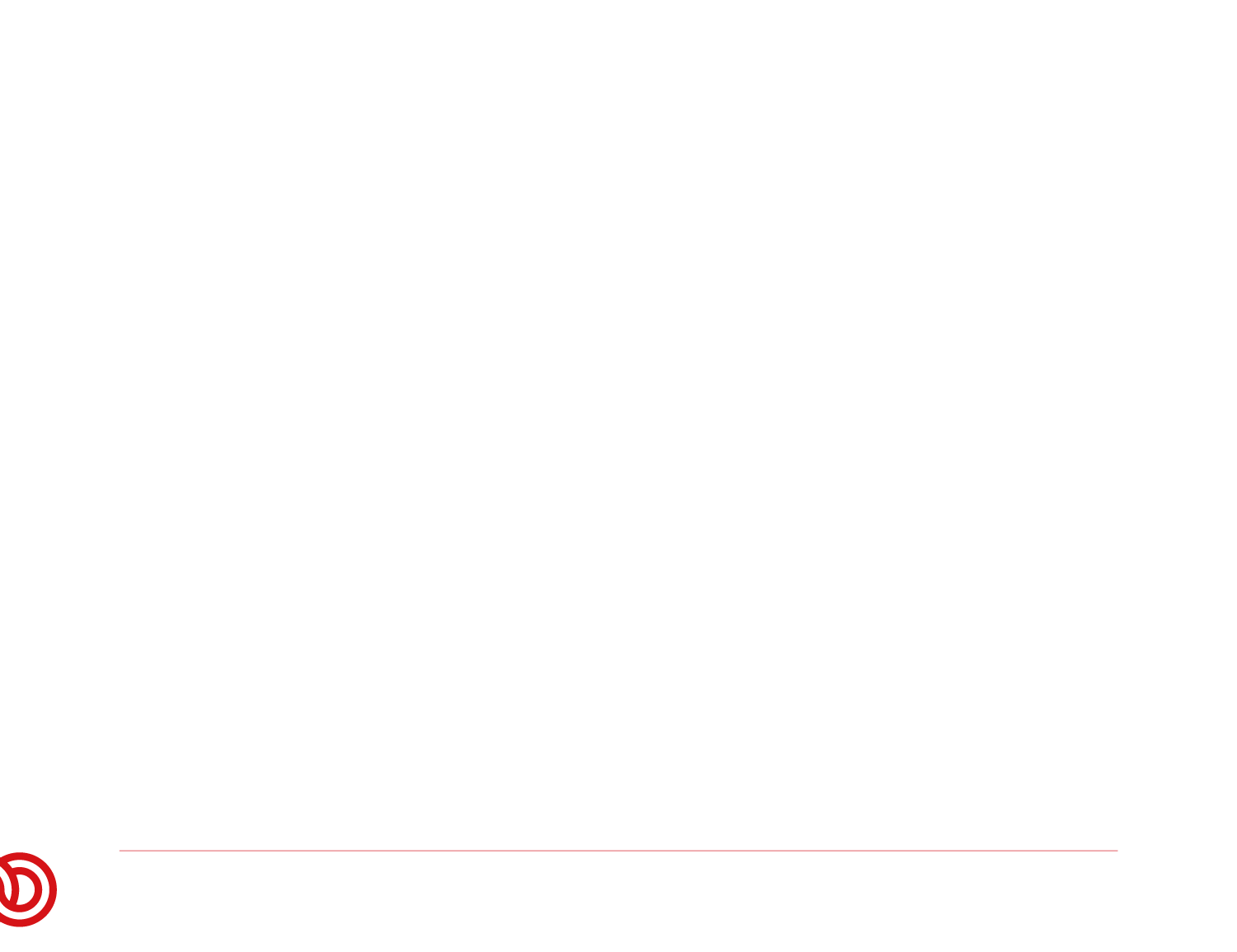 CONTENIDO Y DURACIÓN
El programa tiene una duración total de 30 horas .Se celebrará en 5 sesiones grupales de 5 horas cada una y 1 individual . La frecuencia de cada sesión es semanal, para poder avanzar en los contenidos de los talleres.

MÓDULOS:
PRESENTACIÓN Y BALANCE DE COMPETENCIAS BÁSICAS
ENTRENAMIENTO DE RECURSOS PERSONALES APLICADOS EN LOS PROCESOS DE SELECCIÓN. TU VALOR AÑADIDO
HERRAMIENTAS Y ESTRATEGIAS DE COMUNICACIÓN
HERRAMIENTAS Y ESTRATEGIAS DE COMUNICACIÓN II
.PRÁCTICAS. SIMULACIÓN DE  CASOS
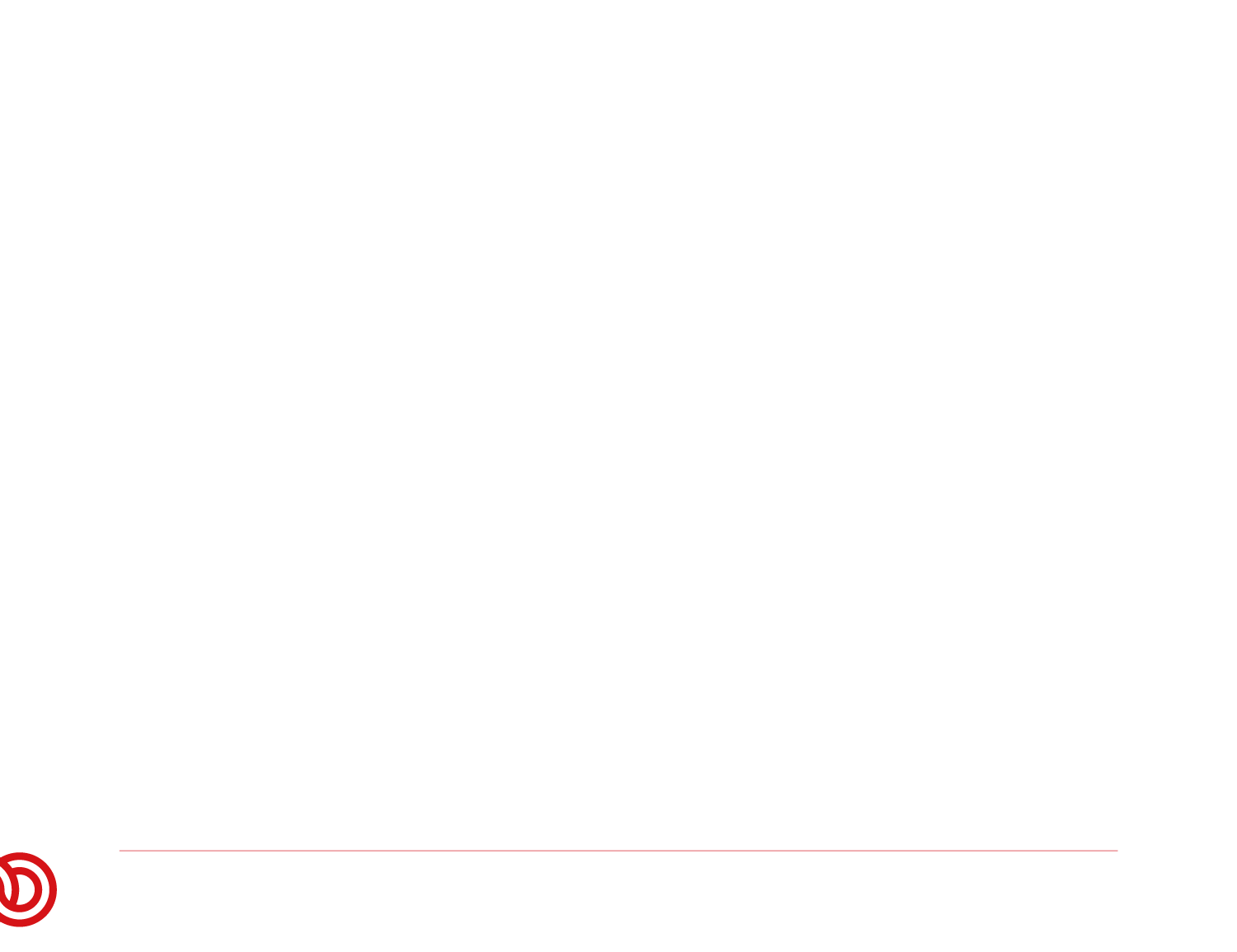 PARTICIPACIÓN DE LAS UNIVERSIDADES
En una primera fase inicial el programa será ofrecido por Fundación ONCE a las Universidades que estén interesadas en su desarrollo.
Fundación ONCE financiará el desarrollo del programa con la cofinanciación del Fondo Social Europeo a través del Programa de Garantía Juvenil
Las sesiones serán impartido por el Instituto Ben Pensante
Cada Universidad podrá ofrecer  en 2017 uno o dos cursos a sus egresados, que reúnan los requisitos establecidos.
Cada grupo deberá tener entre 10 y 20 alumnos/as
Las sesiones se celebrarán en las propias universidades, en las aulas  ó salas que se estimen oportunas por cada universidad.
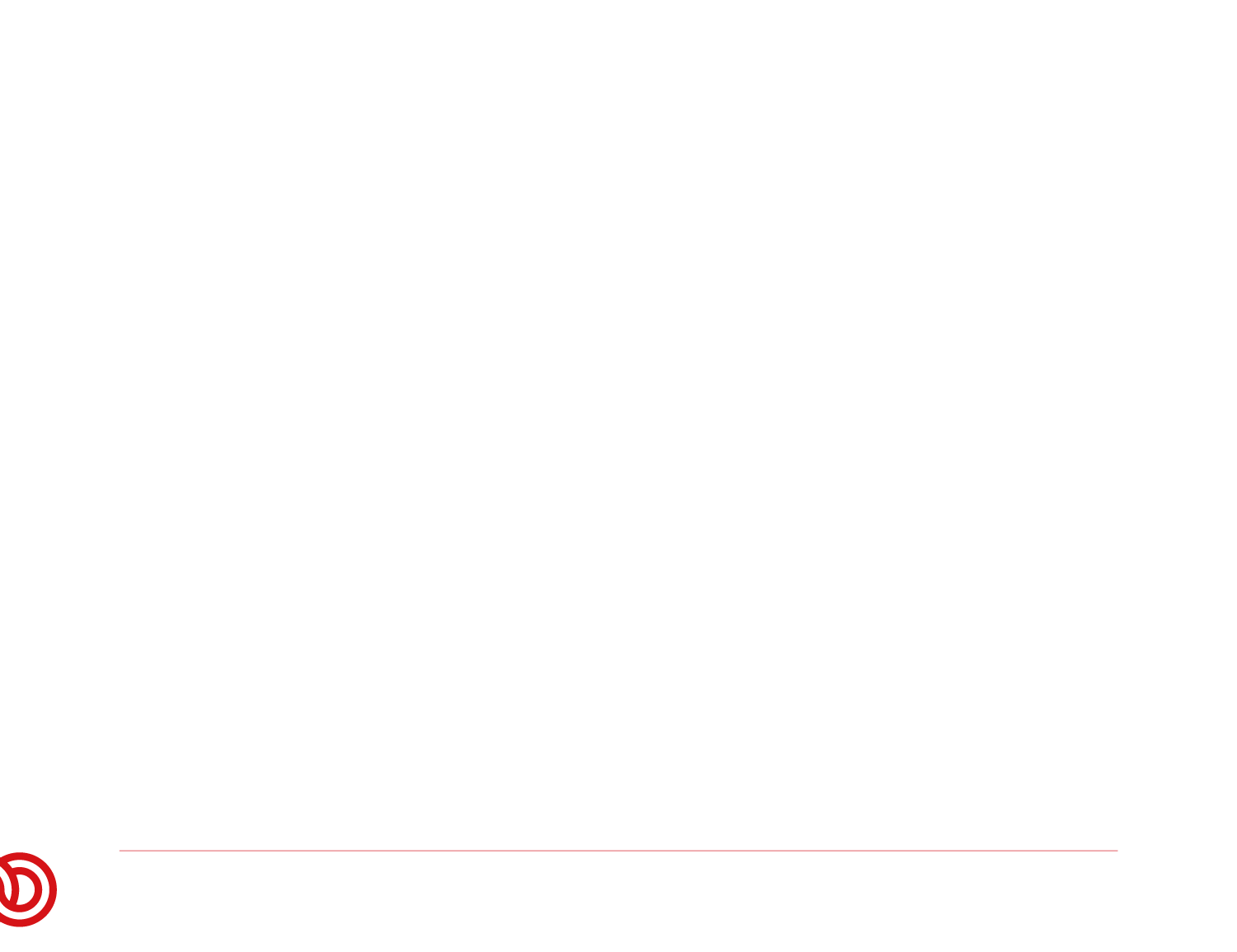 PRACTICAS REMUNERADAS
Una vez superado el programa,  las universidades en colaboración con Fundación ONCE, podrán ofrecer a los alumnos y alumnas que reúnan los requisitos, la posibilidad de desarrollar prácticas remuneradas en una empresa. 

Fundación ONCE con la cofinanciación del Fondo Social Europeo a través del Programa de Garantía Juvenil,  financiará las remuneración de las prácticas en las empresas. 

Lo requisitos para poder hacer estas prácticas, son no tener experiencia previa en empleos relacionados con su rama profesional.
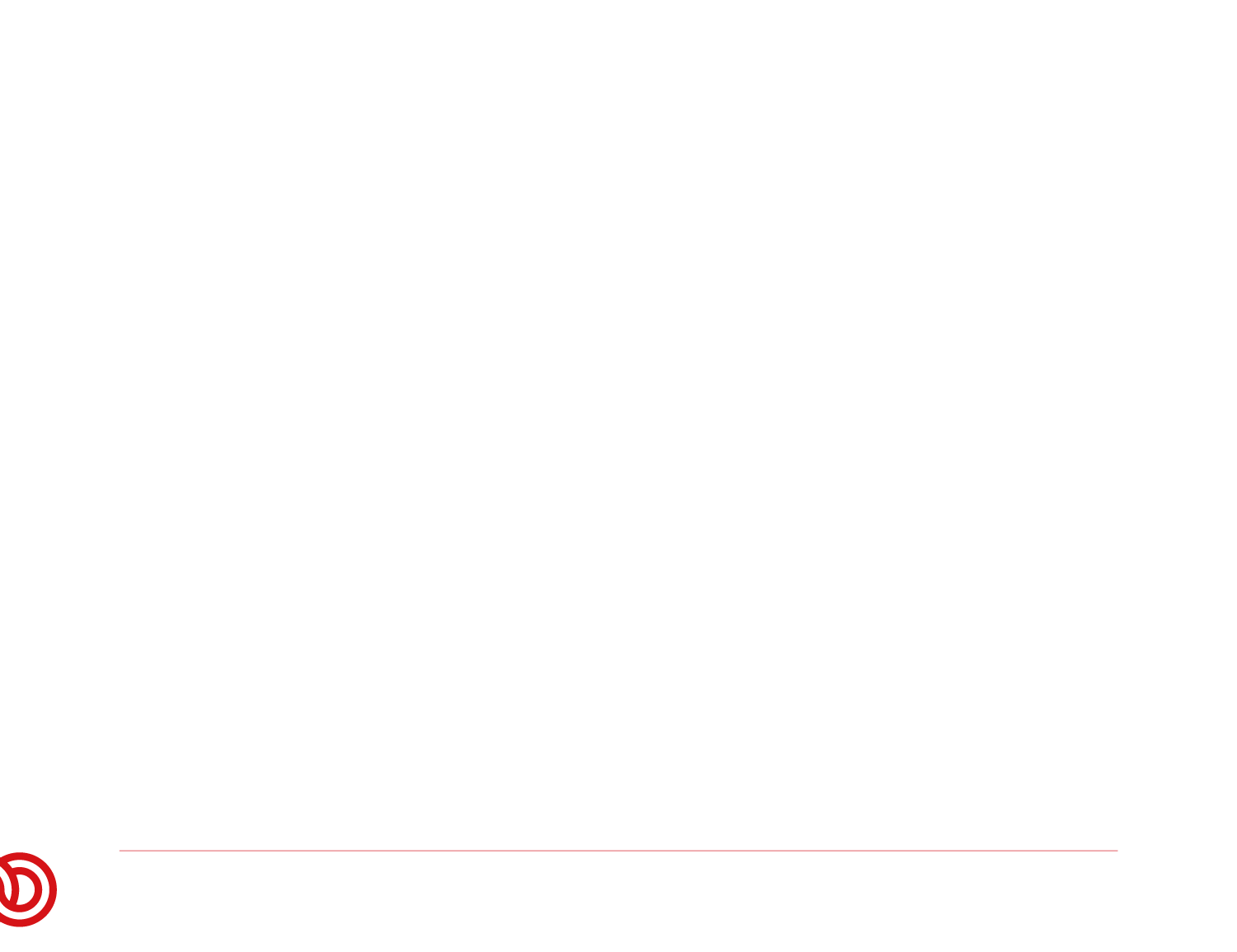 UNIVERSIDADES PARTICIPANTES
UNIVERSIDAD AUTÓNOMA DE MADRID
UNIVERSIDAD COMPLUTENSE DE MADRID
UNIVERSIDAD CARLOS III
UNIVERSIDAD DE VALENCIA
UNIVERSIDAD JAUME I DE CASTELLÓN
UNIVERSIDAD DE MÁLAGA
UNIVERSIDAD DE GRANADA
UNIVERSIDAD DE SEVILLA
UNIVERSIDAD DE MURCIA
UNIVERSIDAD DE EXTREMADURA
UNIVERSIDAD DE OVIEDO
UNIVERSIDAD DE BARCELONA
UNIVERSIDAD ZARAGOZA
UNIVERSIDAD POLITÉCNICA DE VALENCIA
UNIVERSIDAD PABLO OLAVIDE
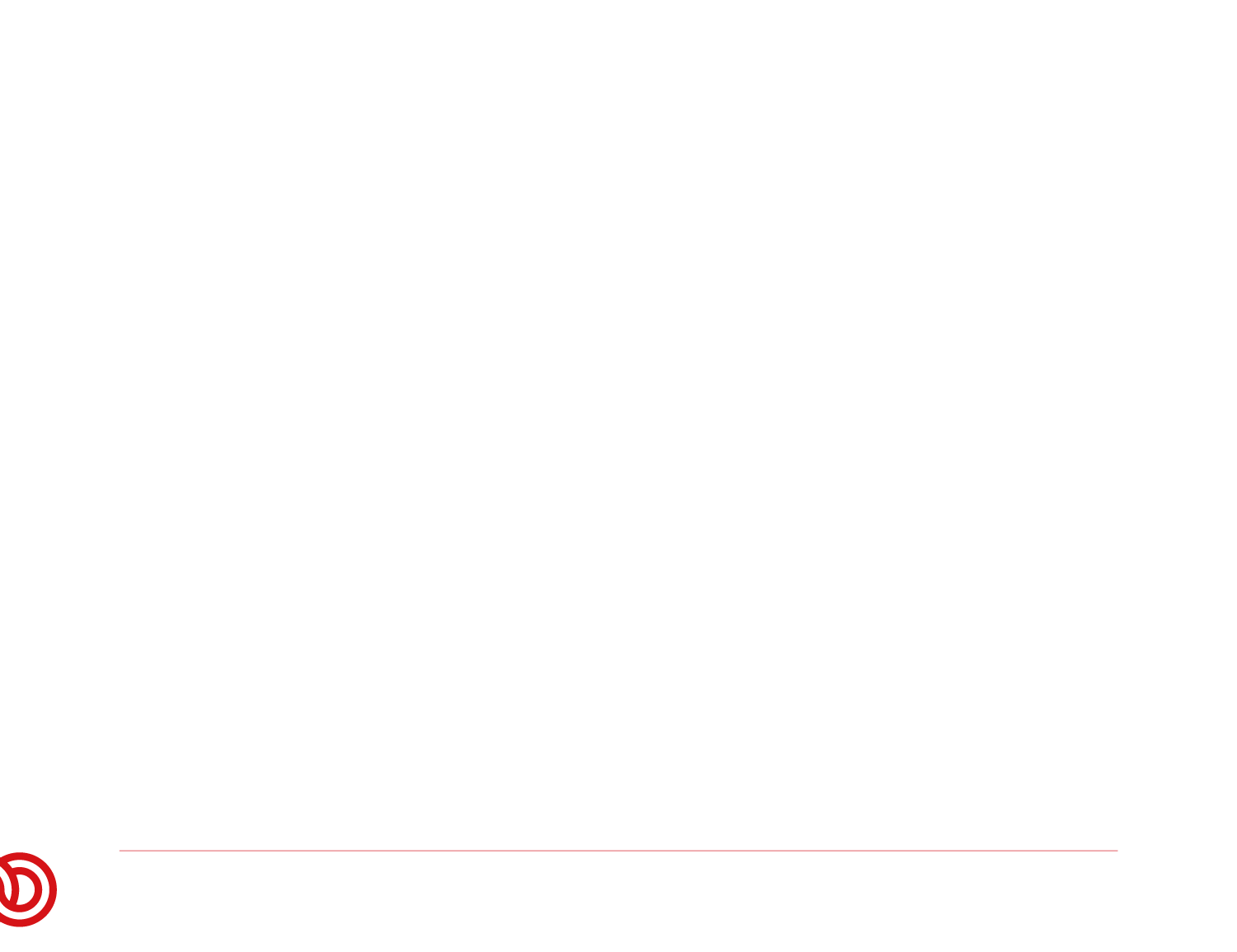 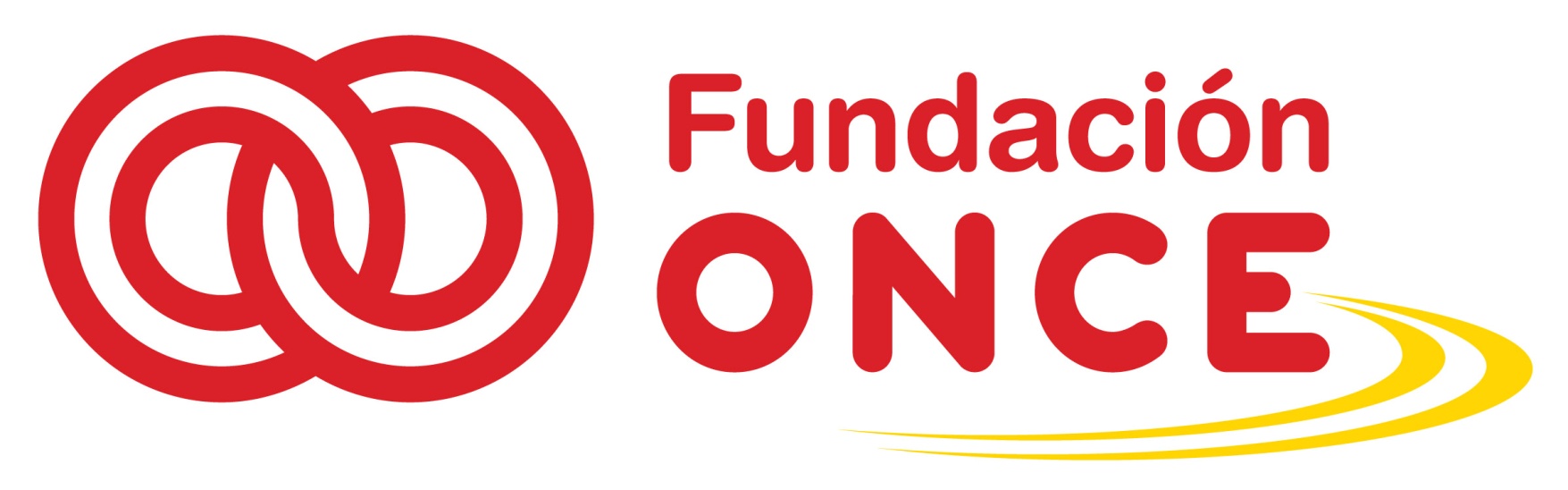